SPOTS
[Speaker Notes: Figure 67.22  Melorheostosis (two patients). There is dense irregular cortical bone: this is sometimes described as the ‘flowing candle wax’ appearance. One patient demonstrates a ‘ray’ distribution (asymmetrical changes).]
[Speaker Notes: Figure 67.24  Ollier's disease. (A) Multiple enchondromas are causing clearly defined expanding lytic areas within most of the fingers. Ray distribution with sparing of the thumbs. Distal end of left ulna short (a reverse Madelung deformity). (B) The enchondromas affect predominantly the metaphyses and adjacent epiphyses with asymmetrical shortening. (C) Expanding lytic areas in distal left femur show stippled calcification indicating the chondromatous nature of the lesions.]
[Speaker Notes: Figure 67.25  Fibrous dysplasia. (A) Patchy sclerosis affecting the vault and the base of the skull. (B) Radiolucent areas in the femoral necks and pelvic bones. Bilateral coxa vara. This is an early ‘shepherd's crook’ deformity. Widening of the upper femoral epiphyseal plates, due to associated hypophosphataemic rickets. (C) Multiple radiolucent areas causing expansion. The margins are sclerotic and extend over several millimetres (a ‘rind’ appearance). Scalloping of the cortex. (D) The radiolucent areas predominantly affect the radius in a ray distribution. (E) The metacarpals and phalanges of the second to fifth fingers show expansion and deformity. Multiple radiolucent clearly defined lesions with relative sparing of the thumb and carpus.]
[Speaker Notes: Figure 67.26  Dyschondrosteosis. Madelung deformity. The distal radial metaphysis is sloping and there is dislocation of the distal end of the ulna. The radius is bowed laterally.]
[Speaker Notes: Figure 67.28  Madelung deformity. Compare (A) the bilateral Madelung deformity in dyschondrosteosis with (B) the reverse Madelung deformity in a patient with Ollier's disease—multiple enchondromatosis.]
[Speaker Notes: Figure 67.29  Developmental dysplasia of the hip (DDH). (A) Ultrasound of a dislocated hip. (B) Normal Graf angles. (C) AP radiograph of the pelvis with left DDH. (D) Measurements in DDH. (E) AP radiograph of the pelvis showing bilateral DDH. Note the early formation of pseudoacetabulae]
[Speaker Notes: Figure 67.32  Blount's disease. (A) Plain radiograph, (B) coronal CT and (C) 3D CT reconstruction (posterior view).]
[Speaker Notes: Figure 67.33  Perthes disease at (A) presentation, showing the crescent sign, and (B) 17 months later. Note the metachronous nature of the disease.]
T1 coronal MRI
[Speaker Notes: Figure 67.34  Avascular necrosis. T1 coronal MRI showing bilateral avascular necrosis.]
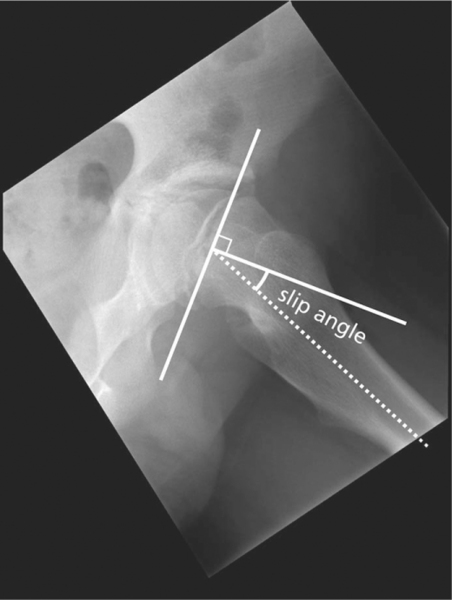 [Speaker Notes: Figure 67.35  Slipped capital femoral epiphysis. Klein's line. 
Frog lateral illustrating measurement of slip angle.]
[Speaker Notes: Figure 67.37  Scoliosis. AP radiograph of the spine showing measurement of the Cobb angle.]
[Speaker Notes: Figure 67.39  Neurofibromatosis Type 1. AP radiograph of the skull showing ‘empty’ left orbit.]
[Speaker Notes: Figure 67.40  Neurofibromatosis. (A) Pronounced posterior scalloping (arrowhead) of the lumbar vertebral bodies due to dural ectasia. (B-D) Development of a pseudarthrosis in the distal shaft of the ulna following a fracture of the radius (same patient).]
[Speaker Notes: Figure 67.41  Juvenile idiopathic arthritis. DP radiographs of the hands showing (A) mild erosive change of carpal bones and (B) severe changes (erosions of carpal bones and phalanges, osteopaenia, loss of height of carpus). (C) AP radiograph of the pelvis with severe loss of joint space on the right. The left hip is less severely affected. (D,E) MRI in same patient as C. (D) STIR image illustrating right hip effusion and avascular necrosis of the right femoral head. (E) T1-weighted image following contrast administration demonstrates bilateral active synovitis]
[Speaker Notes: Figure 67.42  Juvenile dermatomyositis. Soft tissue calcification. Note also the pamidronate lines (see Fig. 67.44 ).]
[Speaker Notes: Figure 67.43  Juvenile dermatomyositis. (A) T1 axial MRI of the thighs. (B) Axial STIR of the thighs. There is bilateral active myositis with no significant loss of muscle bulk.]
[Speaker Notes: Figure 67.44  Juvenile dermatomyositis. DP radiograph of the hands showing pamidronate lines in the same patient as shown in Fig. 67.43 .]
[Speaker Notes: Figure 67.45  Bleeding into the joints in haemophilia. AP radiograph of the knees. There is widening of the intercondylar notches, narrow joint spaces and erosive change. The right knee is more severely affected.]
[Speaker Notes: Figure 67.46  Pigmented villonodular synovitis. This child was unusual in that he was only 3 years of age at the time of diagnosis. (A) AP and (B) lateral radiographs of the knee showing significant soft tissue swelling. (C) Sagittal T1 MRI illustrating a mixed signal mass with areas of low haemosiderin) and high signal (haemorrhage).]
[Speaker Notes: Figure 67.47  Rickets. (A) Renal osteodystrophy. (B) Child with Fanconi's disease. The dense metaphyseal band may be characteristic. (C) Linear sebaceous naevus syndrome. Note the areas of bone sclerosis.]
[Speaker Notes: Figure 67.48  Scurvy. AP radiograph of the knee. Soft tissue calcification is seen in the walls of a large haematoma.]
[Speaker Notes: Figure 67.49  Gaucher's disease. (A) AP radiograph of the pelvis showing bilateral avascular necrosis. (B) Lateral radiograph of the spine showing vertebra plana. (C) T1-weighted coronal MRI of the femora. Note the Erlenmeyer flask deformity and marrow infiltration]
[Speaker Notes: Figure 67.50  Neonatal hyperparathyroidism. (A) Chest radiograph showing severe osteopenia and metaphyseal spurs of both proximal humeral metaphyses. (B) AP radiograph of the knees. Note the metaphyseal spurs.]
[Speaker Notes: Figure 67.51  Pseudo hypoparathyroidism. AP radiograph of the hands. Note the short fourth metacarpal.]
[Speaker Notes: Figure 67.52  Sickle cell disease. (A) Frontal chest radiograph: heart failure, codfish vertebrae. (B,C) Radiographs of the shoulder (B) and hip (C) showing avascular necrosis.]
[Speaker Notes: Figure 67.53  Thalassaemia. The abdomen shows coarsened trabeculae of the lumbar spine.]
[Speaker Notes: Figure 67.54  Osteomyelitis. (A) Right humerus in a patient with sickle cell disease. (B–D) Same patient. (B) Radiograph of the left humerus. (C) T1-weighted coronal MRI of the humerus showing low signal oedema in the medullary cavity. (D) Coronal STIR MRI of the humerus confirming marrow and soft tissue oedema. (E) Lateral ankle: Chevron deformity of the distal tibial metaphysis following meningococcal septicaemia.]
[Speaker Notes: Figure 67.55  Chronic recurrent multifocal osteomyelitis. (A,B) Hyperostosis of (A) the right clavicle (the left was similarly affected) and (B) the left fibula. (C) T1-weighted coronal MRI showing hyperostosis of the left fibula. (D) Coronal STIR MRI confirming active disease in the left fibula.]
[Speaker Notes: Figure 67.56  Infective arthritis. (A) AP radiograph of the pelvis. There is a lytic lesion of the left proximal metaphysis with irregularity and reduced size of the left capital femoral epiphysis. (B) Right shoulder. Osteomyelitis of the humerus is complicated by septic arthritis and a dislocated shoulder. (C) Ultrasound of the hip confirms the presence of an effusion.]
[Speaker Notes: Figure 67.57  Discitis. (A) Conventional tomogram showing irregular and indistinct end plates at the affected level with narrowing of the disc space. (B) Sagittal T1-weighted MRI showing enhancement of the end plates with a small anterior collection. (C) Axial CT obtained during prone guided biopsy of the affected disc.]
[Speaker Notes: Figure 68.1  Greenstick fractures of the distal radius and ulna.]
[Speaker Notes: Figure 68.2  Torus fractures (arrows) of the necks of the second, third and fourth metatarsals.]
[Speaker Notes: Figure 68.3  Plastic bowing of the ulna with dislocation of the radial head (arrow).]
[Speaker Notes: Figure 68.4  Healing stress fracture of the proximal tibia.]
[Speaker Notes: Figure 68.6  Supracondylar fracture of the distal humerus with elevation of the posterior fat pad (arrows) indicating a significant joint effusion.]
[Speaker Notes: Figure 68.7  Medial epicondyle epiphysis (arrow) trapped within the elbow joint following avulsion.]
[Speaker Notes: Figure 68.8  Galeazzi fracture dislocation.]
[Speaker Notes: Figure 68.9  Fracture of the distal pole of the scaphoid.]
[Speaker Notes: Figure 68.10  Salter–Harris Type II epiphyseal separation of the middle phalanx of the ring finger. The avulsed fragment is not visible on the AP view, but the epiphysis is missing]
[Speaker Notes: Figure 68.11  Avulsion injury. Florid new bone formation (arrow) following an avulsion injury of the reflected head of the rectus femoris muscle in a young footballer.]